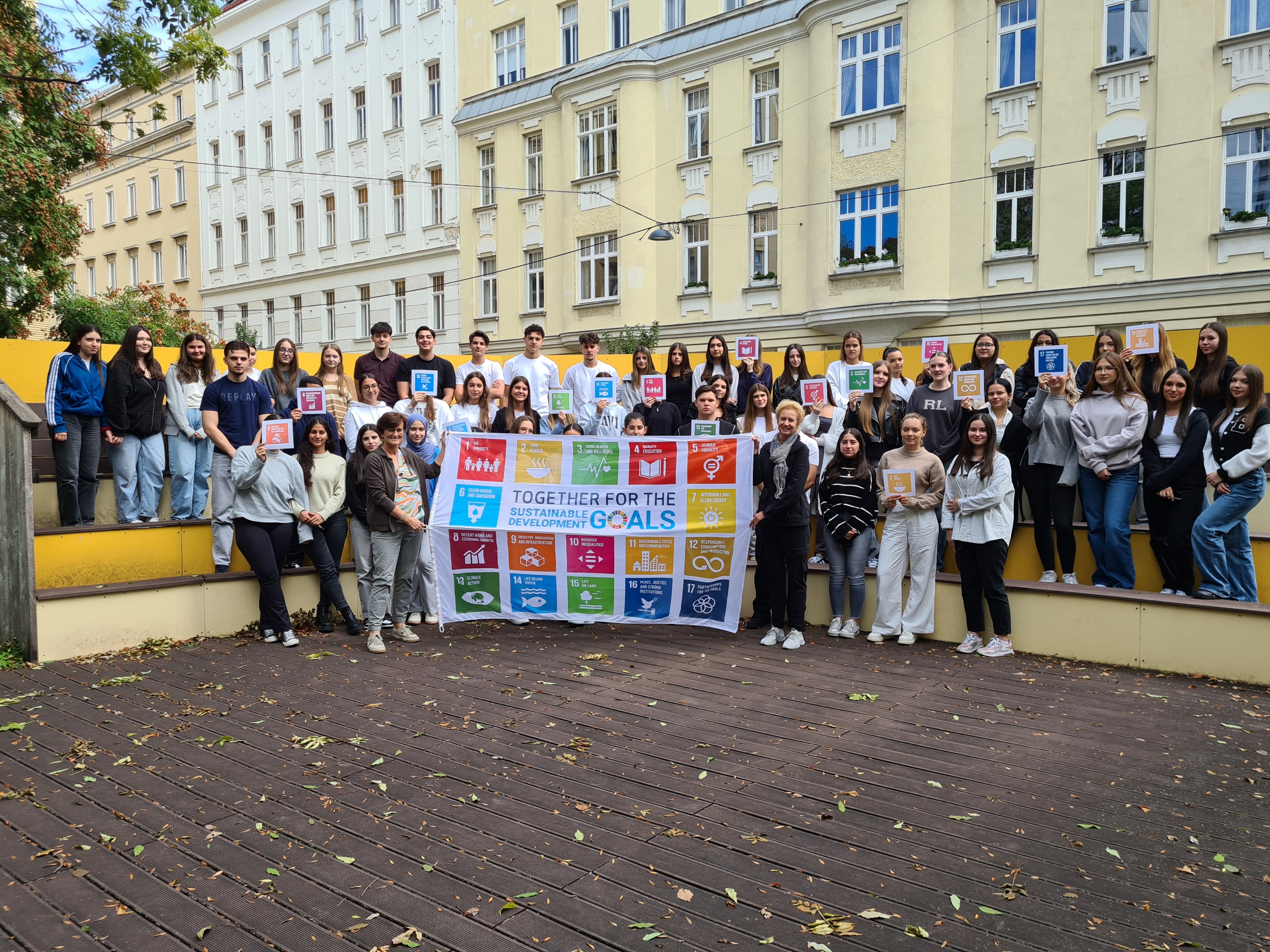 Am 25. 9. 2024 ist internationaler SDG-FLAG-DAY
Wir unterstützen die 17 SDG´s!